A mini EPQ
This is the final week where we will be exploring generic skills for A level study. 
Next week, we begin your subject specific work.
Here at the Sixth Form @ Southmoor Academy – we find opportunities to learn in all circumstances – this is the essence of A levels – opening your mind to enquiry – always asking academic questions about any situation you find yourself in.
Now is your chance to explore something you are truly interested in.
Again, keep a record of what you are doing – extra stamps and rewards in September!
Week 3
Introducing the mini EPQ
Your mission!
The skills you will improve are:
Designing and planning a project
Organisational skills and time management strategies
Finding and critically evaluating of sources, and data analysis
Making links between topics
Problem solving and decision-making
Creativity and flexibility
Self-reflection and communication
All of these are super useful at A level – but also preparing you for University/Apprenticeships and the world of work!
Generic skill base
What will it look like?
Building a question….
You can LITERALLY research whatever you want!
Building a snowboard
Experimentally testing the viability of a chocolate teapot
Creating a fashion show of dresses from the 20th century
A catapult to visually demonstrate mechanics in action
A modern myth; is feminism needed today?
An interactive French dictionary for autistic students
To what extend to media representations reflect scientific theories of aliens?
How do stereotypical views impact on males taking up dancing?
The modern romanticisation of historically traditional piracy and the misconceptions of brutality in pirate culture
Inspired by William Blake’s Songs of Innocence and of Experience, does world perception, as articulated through writing poetry, change as you age?
Use this Venn diagram to get you started:
What are you curious about?
What are your hobbies?
What converges in the middle – think about this – is there anything you have always wanted to find out?
Remember you can LITERALLY research whatever you want!
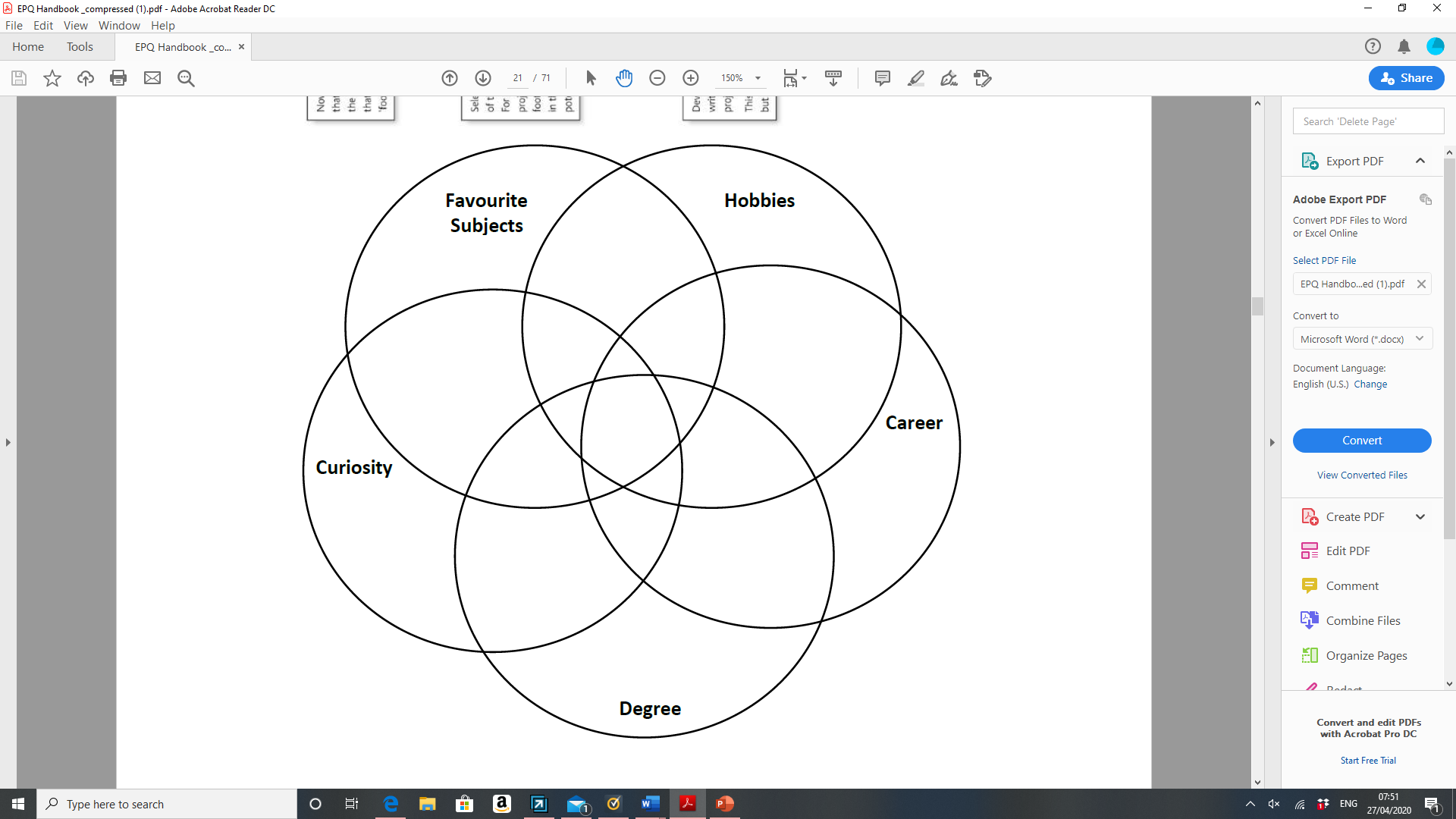 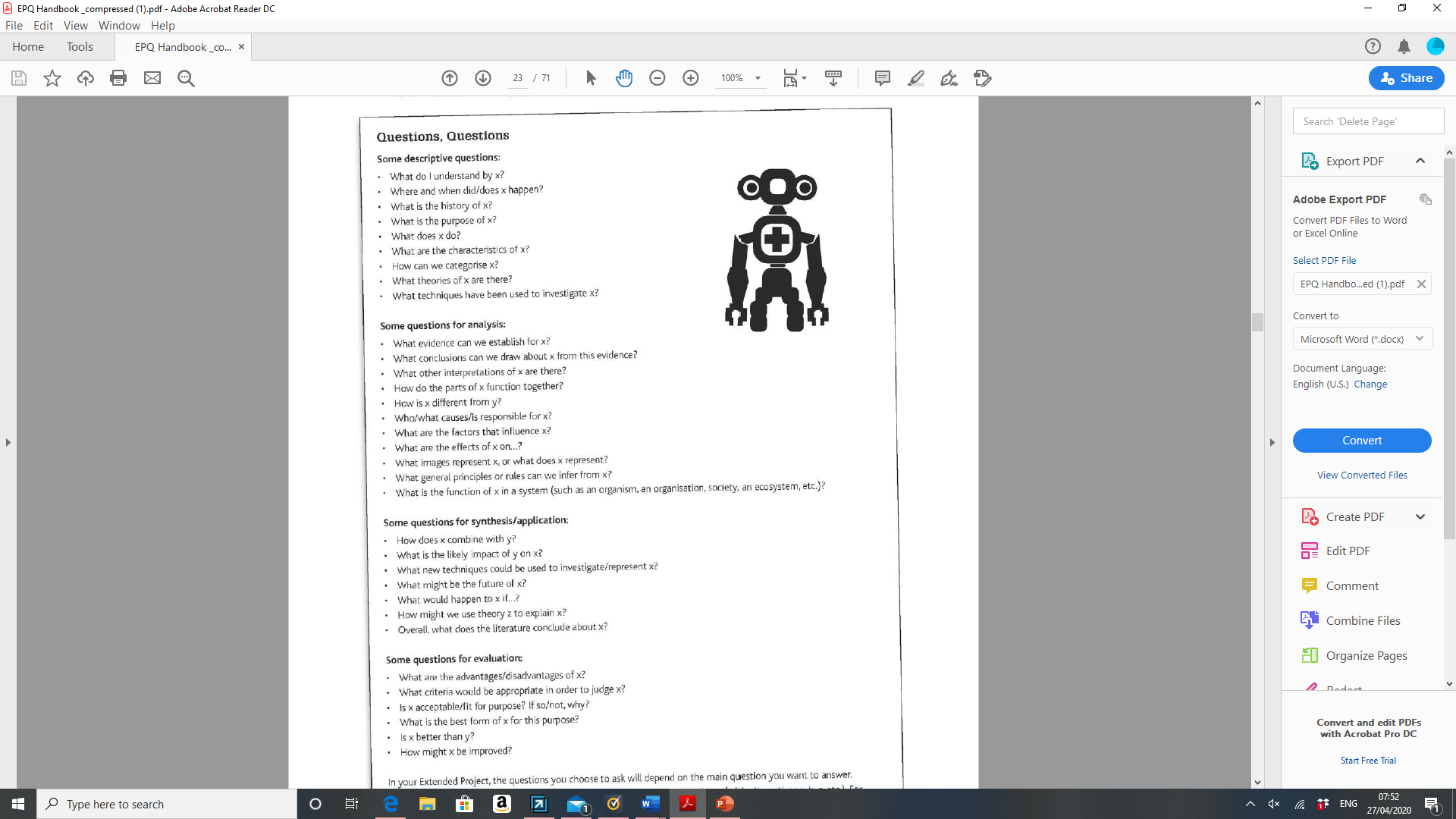 Here are some stem questions to get you started….
Can’t think of anything?
How about these questions?
Will the symbol of the poppy die?
Is ASDA breaching human rights?
Is capitalism fair?
Is the internet the new God?
Is the internet killing society?
Is climate change real?
What does it mean to be non-binary?
Are the police effective?
Are parents to blame for poor behaviour in schools?
Do ghosts exist?
Or these tasks:
Write the opening chapter of the next Harry Potter novel
Create an online pop group
Build a rollercoaster from cardboard
Improve your fitness using an online workout video
Set up a YouTube channel
Learn a musical instrument
Grow vegetables to eat during lockdown
Remember you can LITERALLY research/create whatever you want!
What’s next?
Setting up your enquiry – 7 steps
1. Question – design one!
2. What do you think? Write an opening paragraph – first impressions/thoughts – what’s the answer to the question?
3. What research can you find? Has anyone else ever attempted this before?
4. Carry out your own research – ask others their opinions – is there a consensus or can you find conflicting views or build a test version of your artefact.
5. Present the evidence – write the essay and/or produce the artefact.
6. What is your conclusion?
7. What was good about project, what could be improved?
Need a hand? Here are some sources to help..
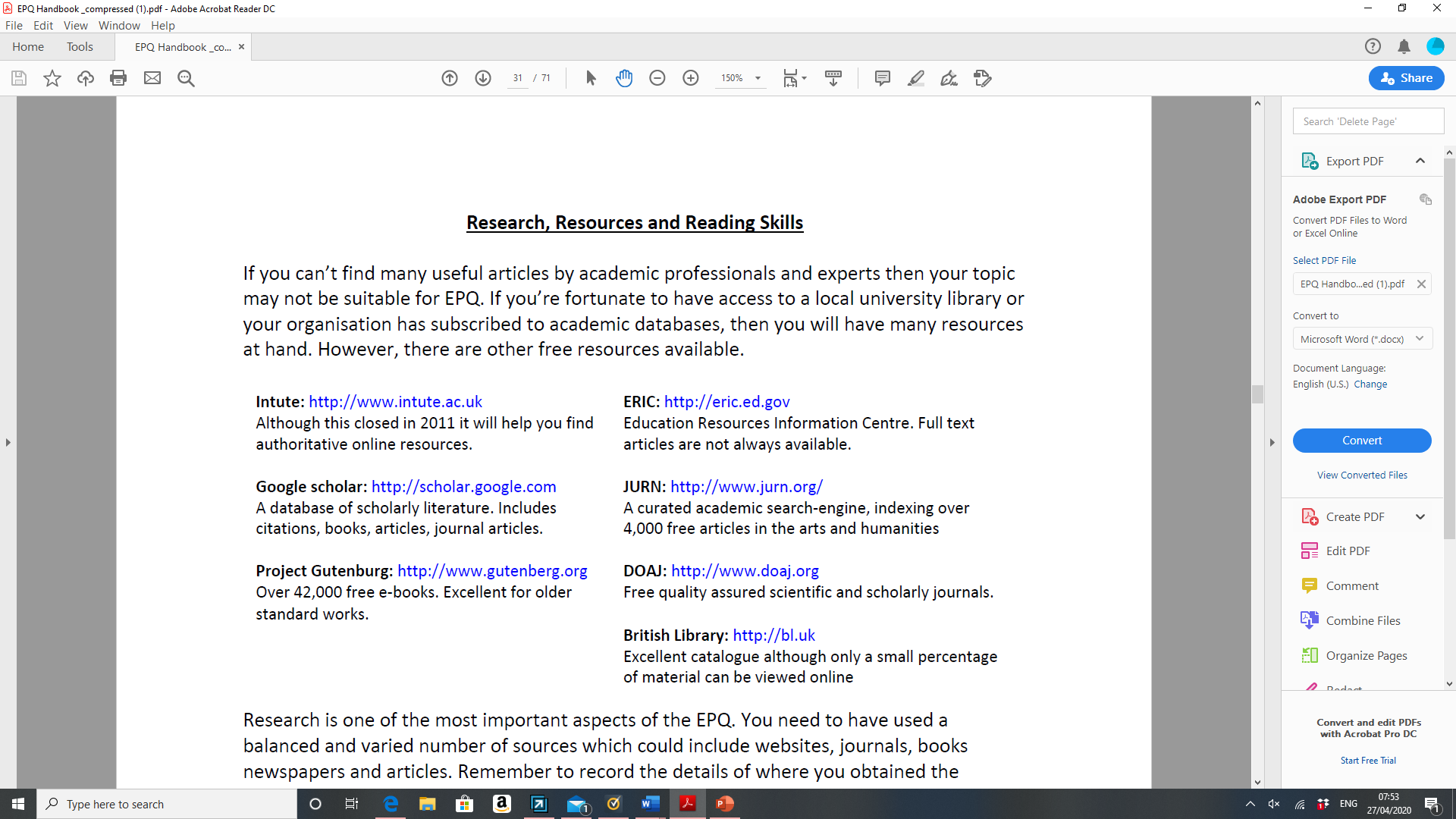 Good luck!!
What have you done so far? Share with others!
Send us anything you have completed to:
Info@southmoormat.co.uk – mark for the attention of Mrs Bagshaw.
Send work/findings/diary/photos etc.
It will be fascinating to find out more about your interests and opinions.
Extra stamps and credit – it can be anything you have explore over the last 3 weeks.